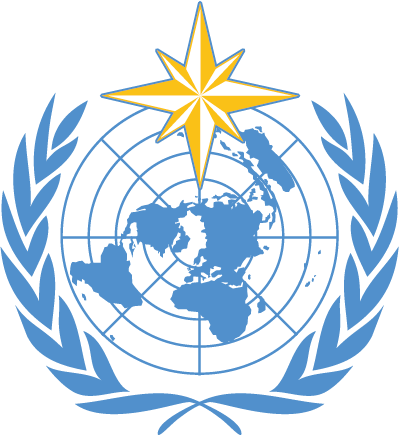 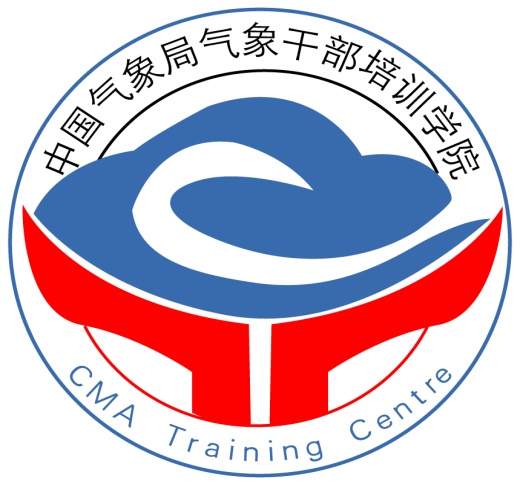 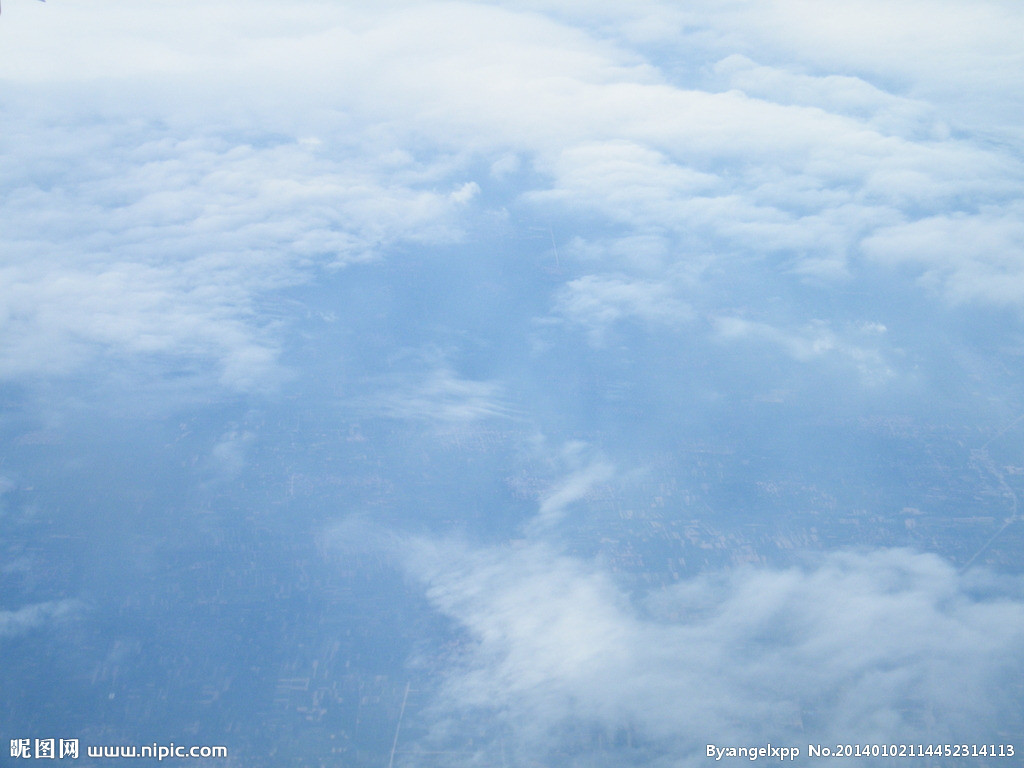 The Main Vlab Activities in China 2014-2015
China Meteorological Administration Training Centre
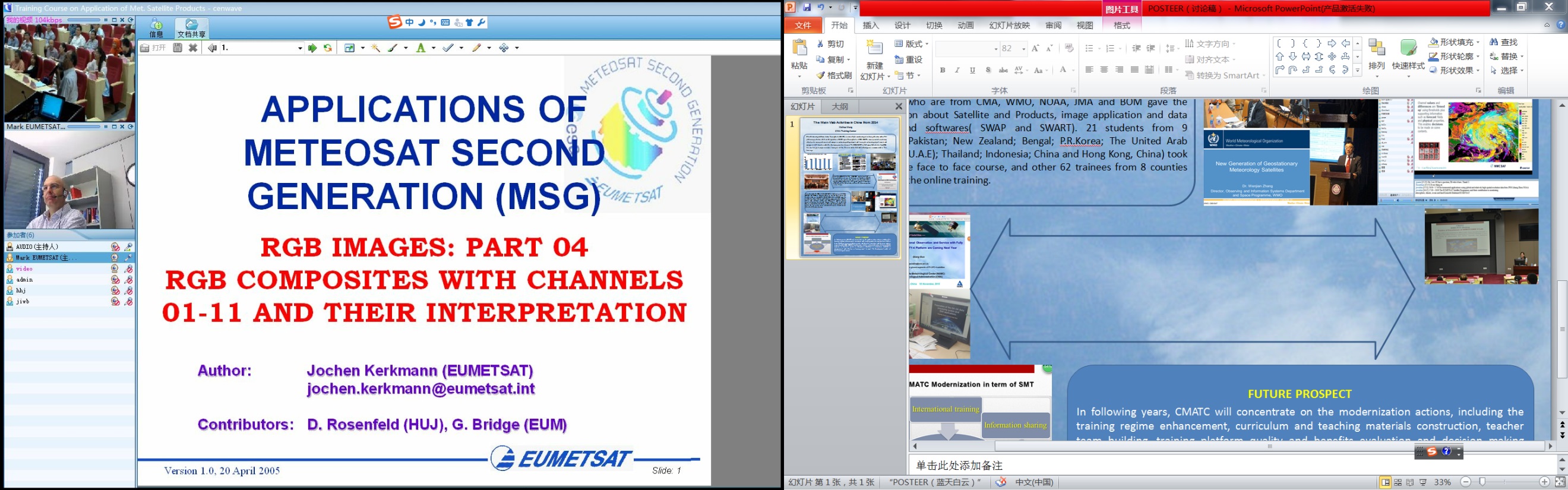 Abstract:  China Meteorological Administration Training Centre (CMATC) was designated as WMO/CGMS Virtual Laboratory of Centre of Excellence in 2007. Since then, CMATC has been taking part in the VLab activities positively. From 2014 CMATC has held 16 domestic and 2 International training courses on satellite meteorology for weather forecasters, remote sensing staff etc. The total number of  person·days on satellite training is 41834. CMATC also has made great progress in online and blended training. The new satellite data and technology were delivered in these trainings.
I am in Germany
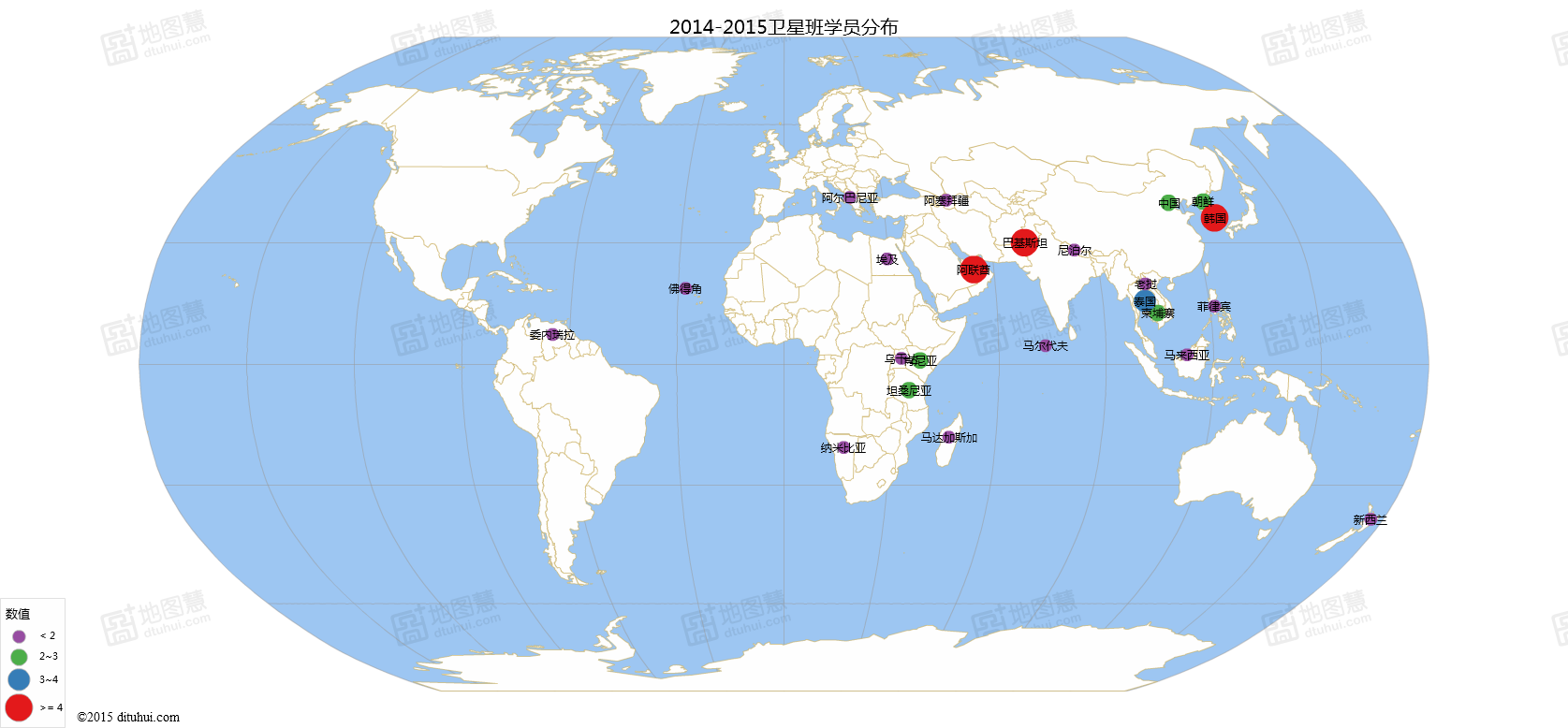 Fig. 1   Number of person·days in domestic and international satellite training
Fig. 2  Distribution of 44 trainees from 25 countries attending satellite training
Main       Activities
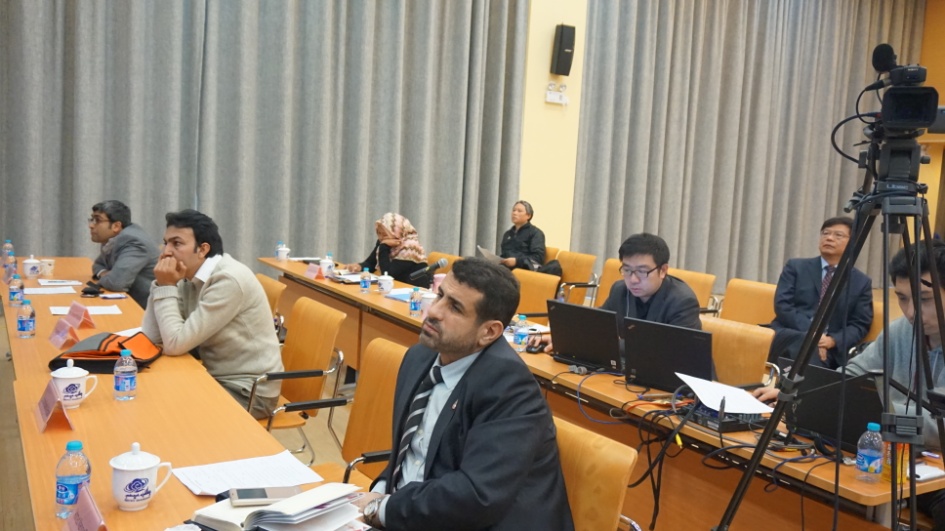 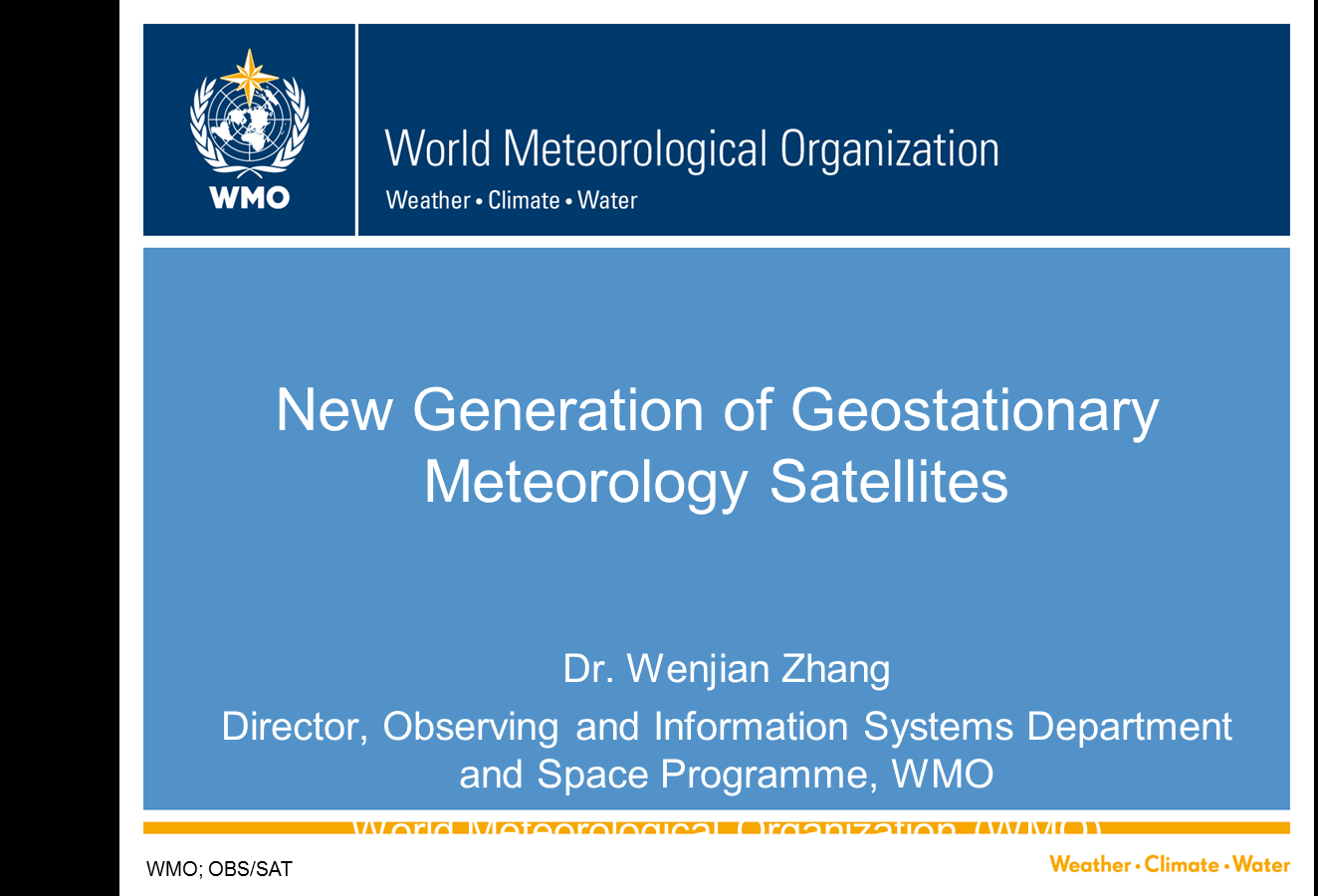 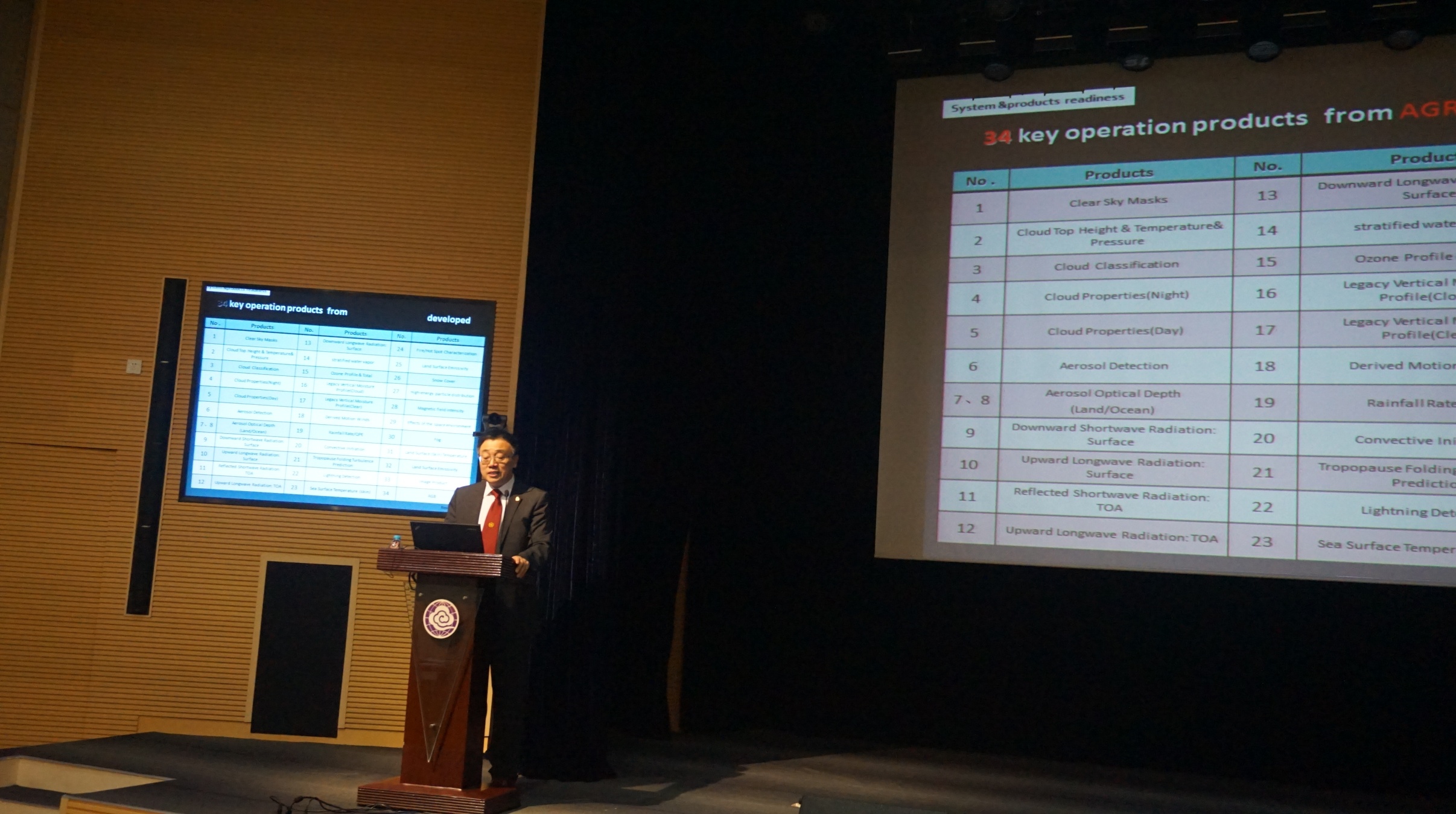 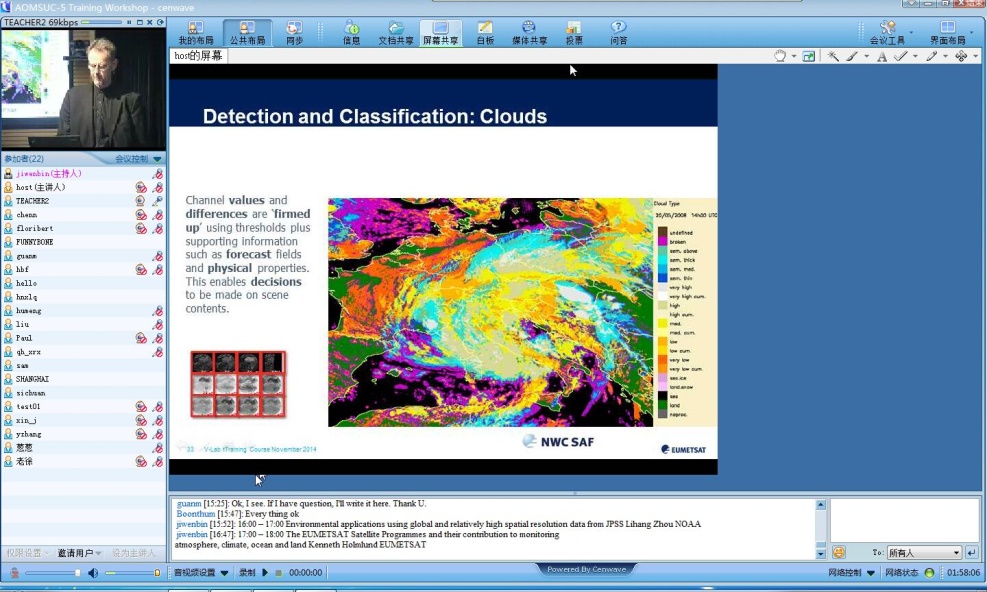 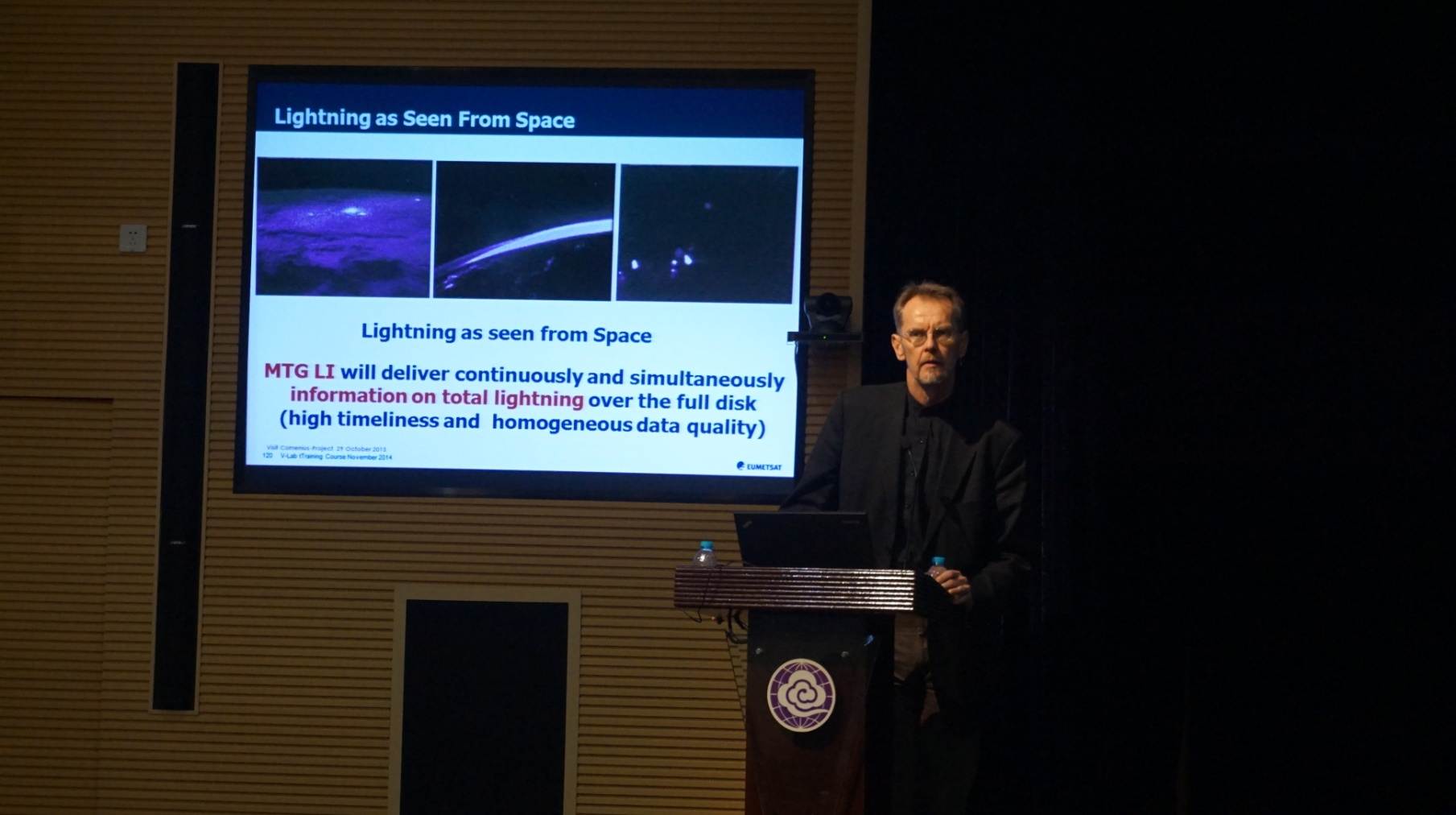 Fig. 3  A VLab training course for AOMSUC-5 was held by CMATC and NSMC in Shanghai in 2014.
Combining the online real-time distance learning with the traditional face-to-face method, the blended training is used further. The lecturers can interact with the participants in the live broadcasting classroom via CMA  Distance Learning System.
Fig. 4  Teachers giving lectures in the classroom and online for the training of AOMSUC-5 with 37 participants online.
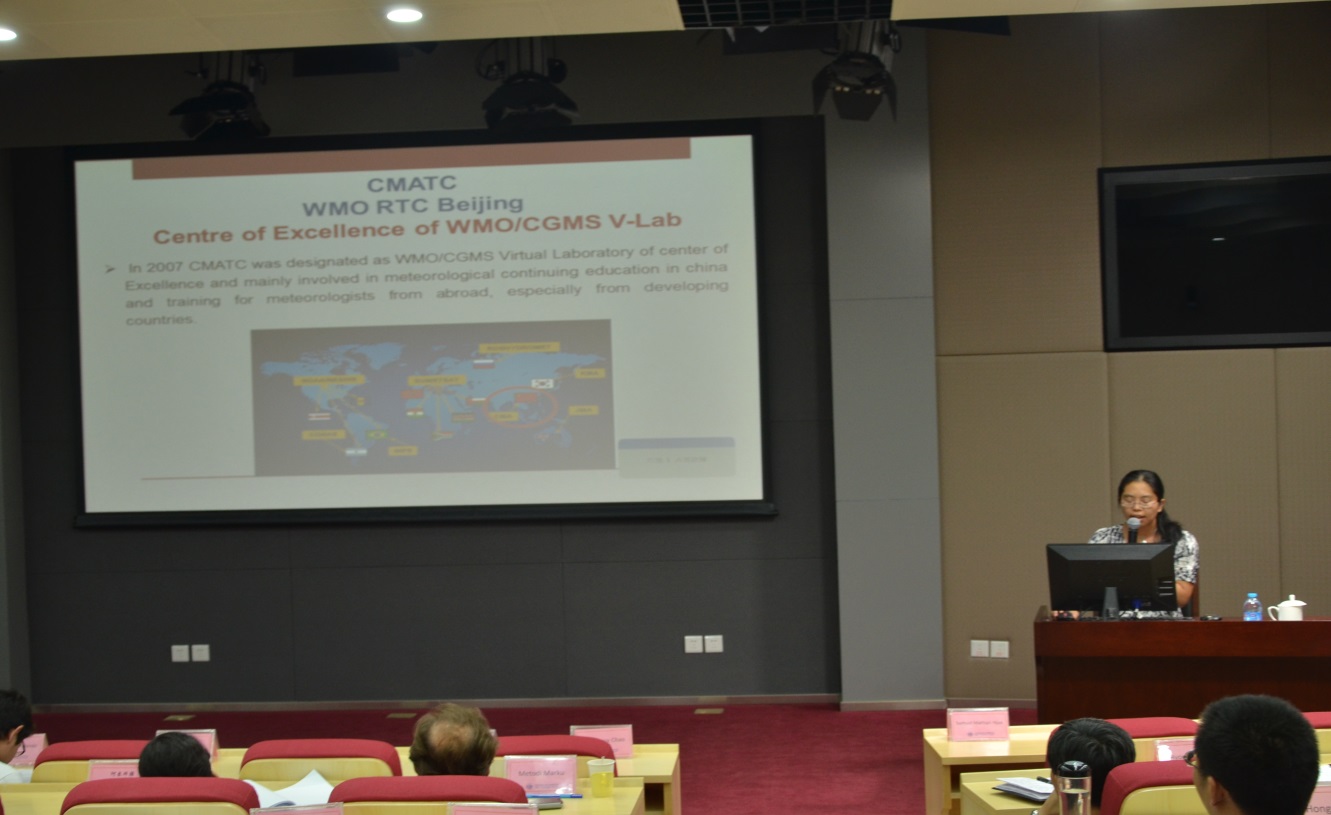 CMATC held the 8th International Training Course on the Application of Meteorological Satellite Products in 2015, during which the technologies of Synchronous Classroom was used successfully.
Fig. 5  Mr. Mark Higgins from EUMETSAT giving a lecture using CMATC’s  Synchronous Classroom in the training.
Fig. 6 Introduction of  VLab in trainings.
(continue)
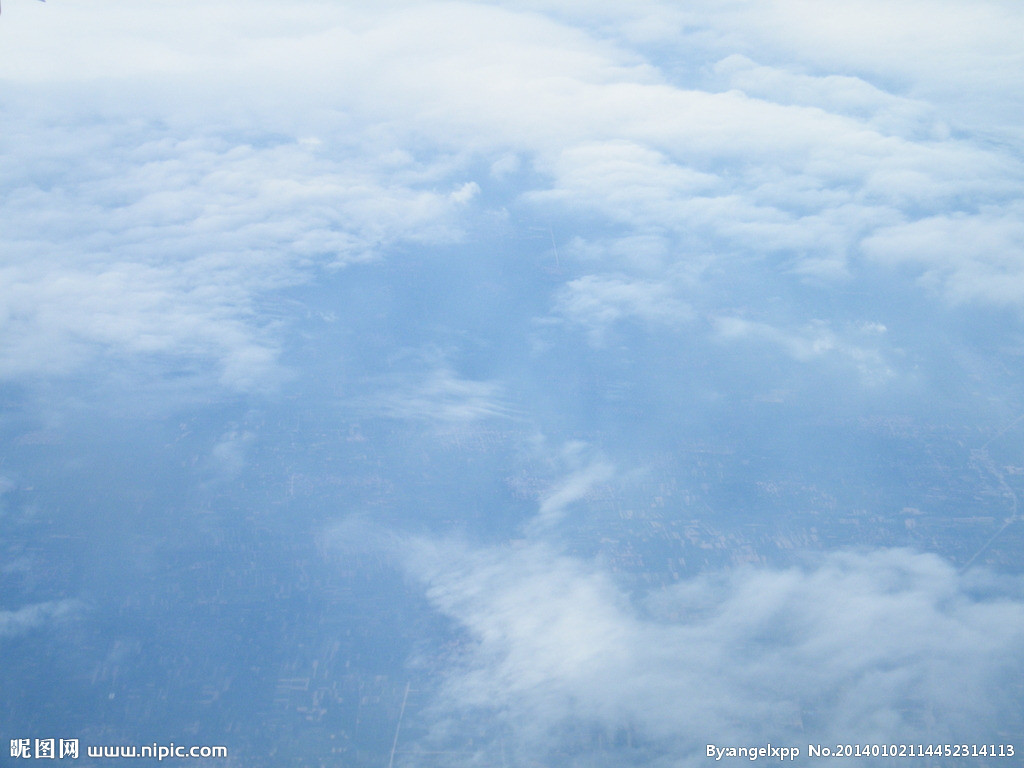 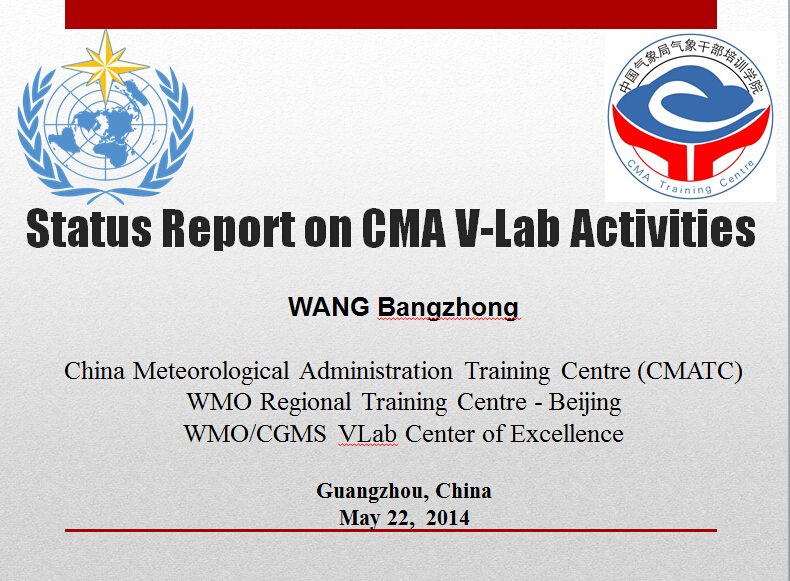 CMATC’ representative participated in CGMS-42 in 2014 and gave status report  on the VLab activities in China and the future plan.
CMATC teachers attended the online training course on Prepare for the Next Generation of Satellite Image organized by WMO/CGMS  in 2015.
Fig. 8  CMATC’s teachers learning(left) and giving a lecture on FY4 introduction online (right).
Fig. 7 CMATC’s report in CGMS-42
Capacity Building and Training Evaluation
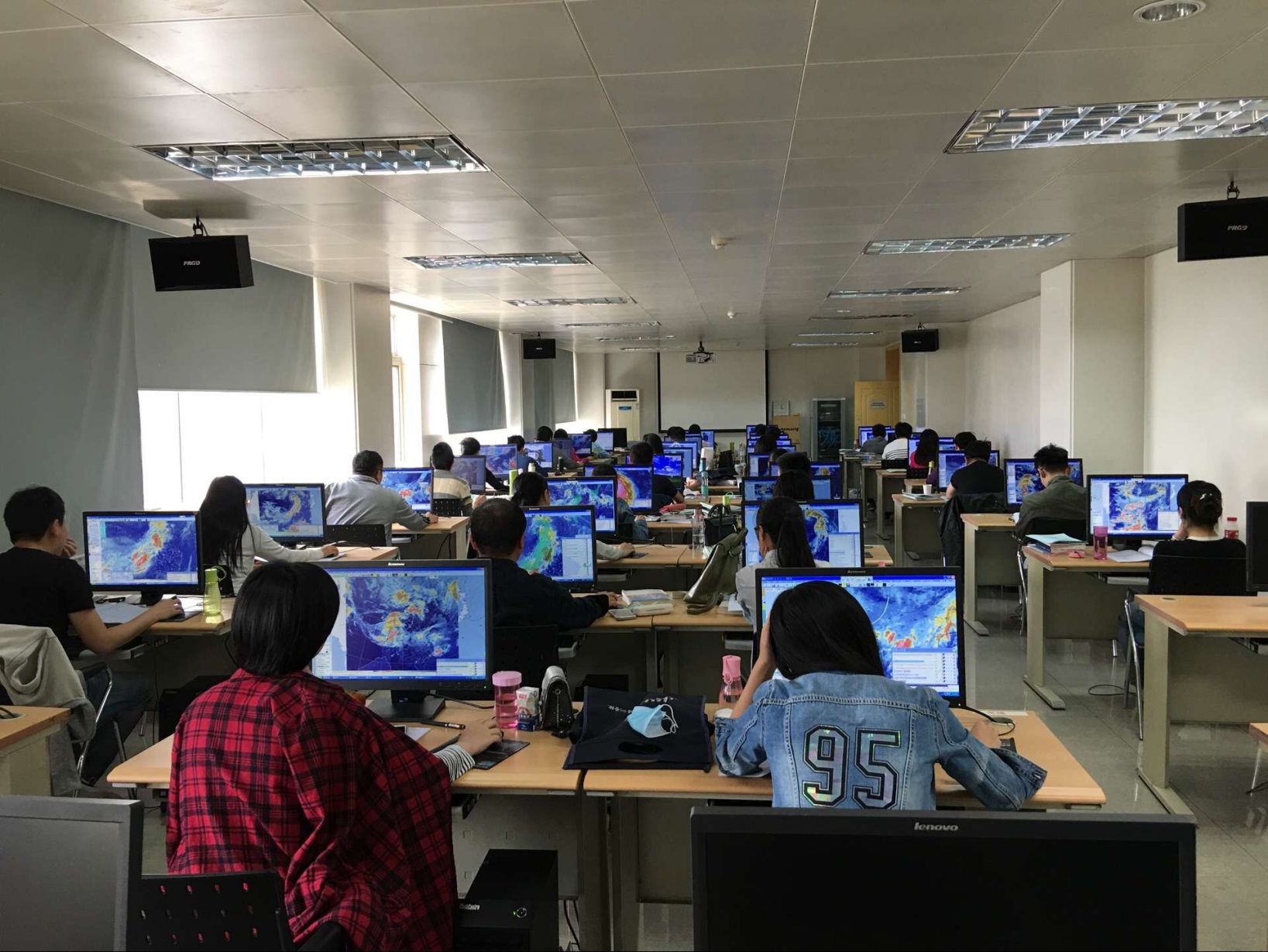 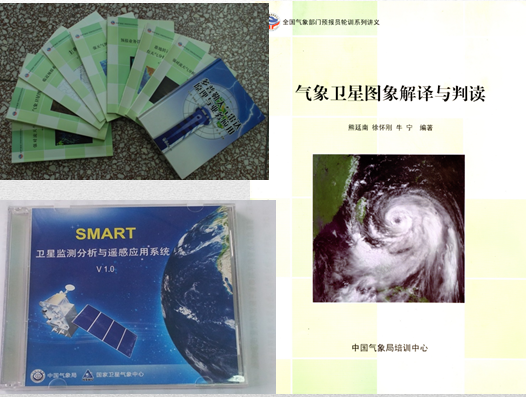 Fig. 11   CMATC’s practice platform of satellite training
Fig. 9   CMATC’s teaching materials used in satellite training
Fig. 10   Training course contents
Many teaching materials have been developed for satellite training including  textbooks, CD/DVDs and e-learning coursewares. In terms of course content, the  latest satellite products and technologies have been introduced in domestic and international training. The learning and practicing conditions have been constructed in CMATC to meet the increasing needs of training.
A three-level training evaluation system was established based on Kirkpatrick-Phillips Model. Training Quality Control is performed for all training courses, while Effectiveness Evaluation and ROI Evaluation is implemented in most of the priority training programmes.
Fig. 12   Three-level training evaluation system
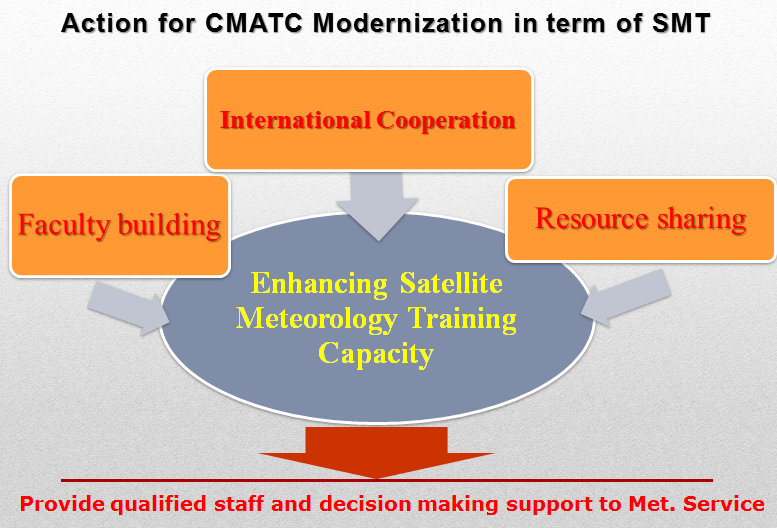 In following years, CMATC will work hard on these areas.   
 Faculty Building: training platforms, teacher team and  curriculum construction 
 International Cooperation:  international  training and teacher exchange
 Resource Sharing: teaching materials, training cases and teachers
In 2016, CMATC has held the 17th satellite training for CMA  forecasters.  The 9th International Training Course on the Application of Meteorological Satellite Products will be delivered soon.
Future       Plans
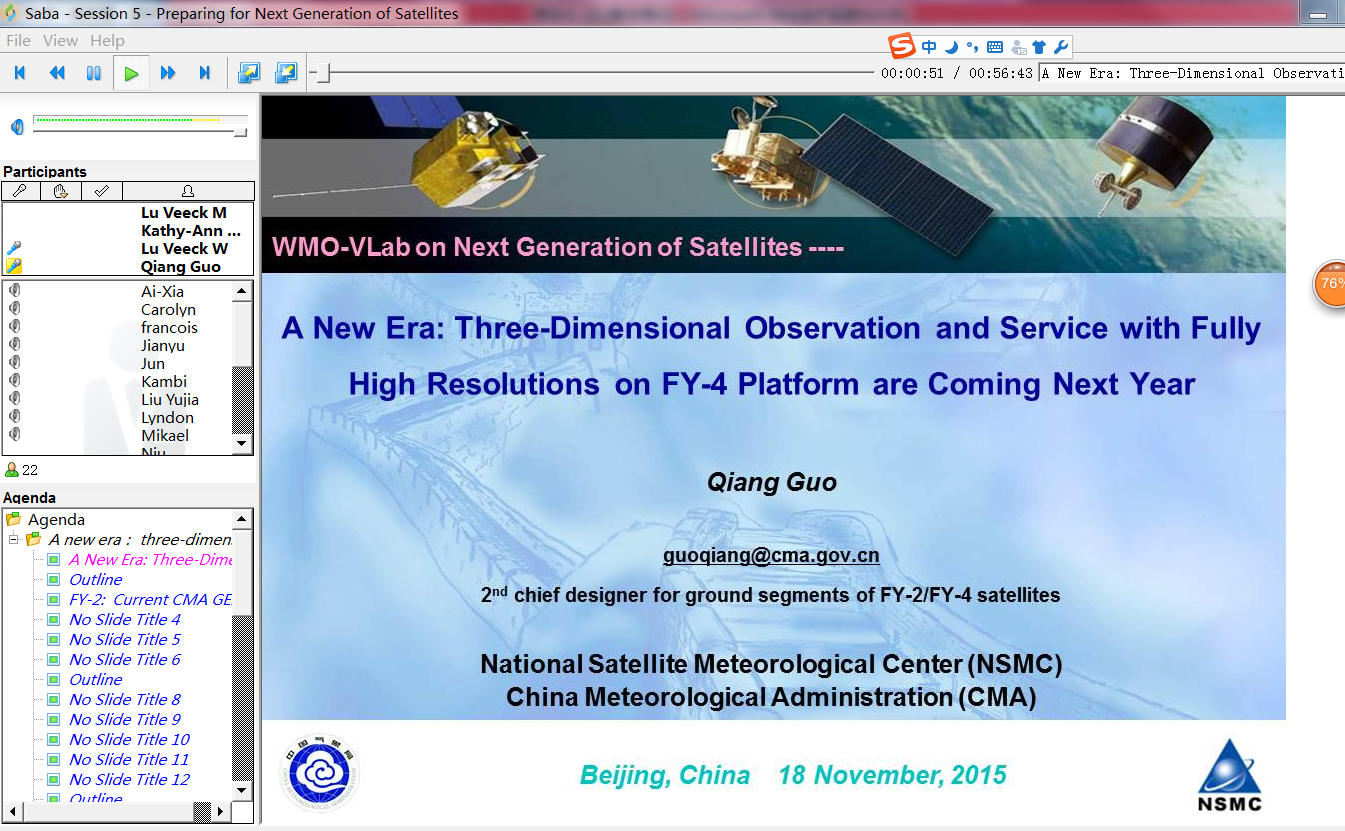 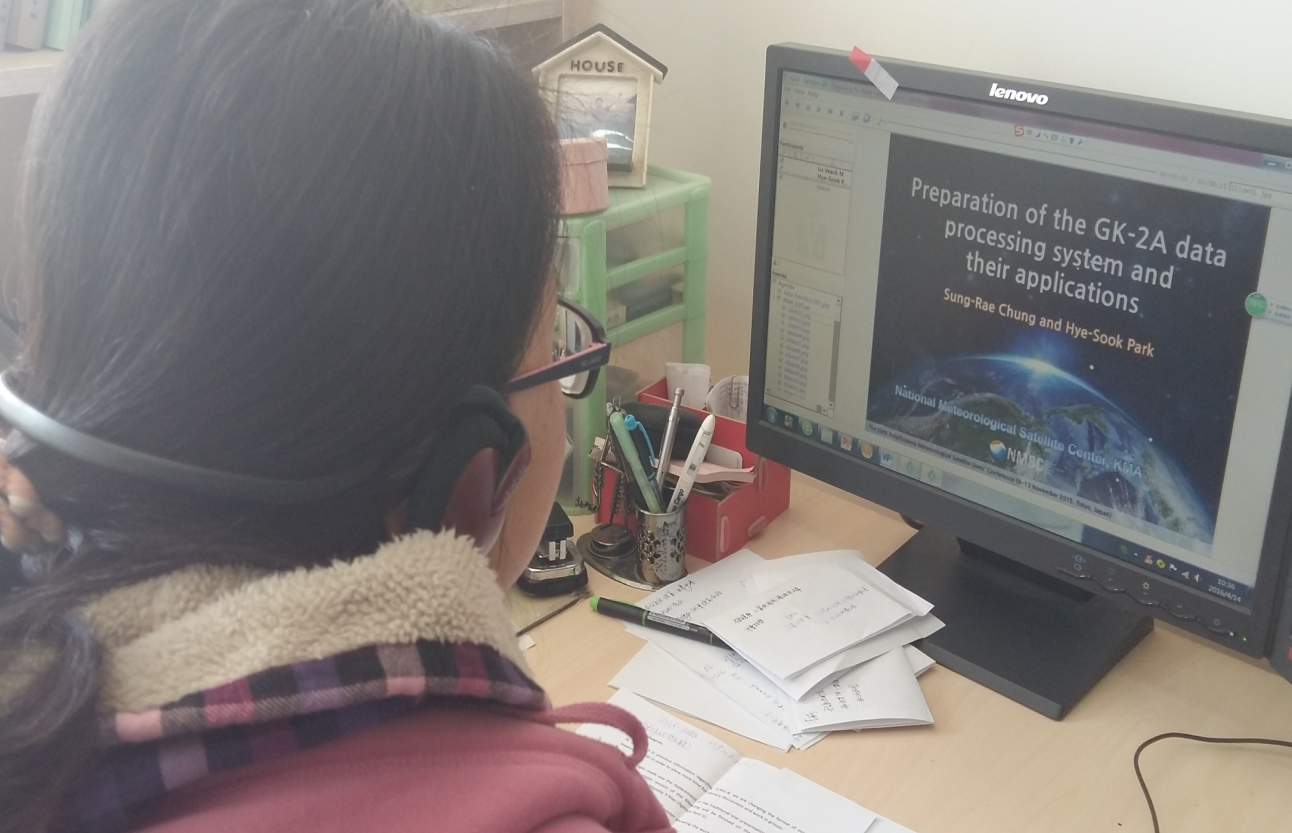